Figure 1 Estimated annual numbers of HIV infections in the presence or absence of HIV prevention services. Adapted ...
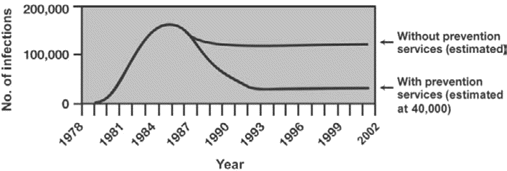 Clin Infect Dis, Volume 45, Issue Supplement_4, December 2007, Pages S293–S299, https://doi.org/10.1086/522553
The content of this slide may be subject to copyright: please see the slide notes for details.
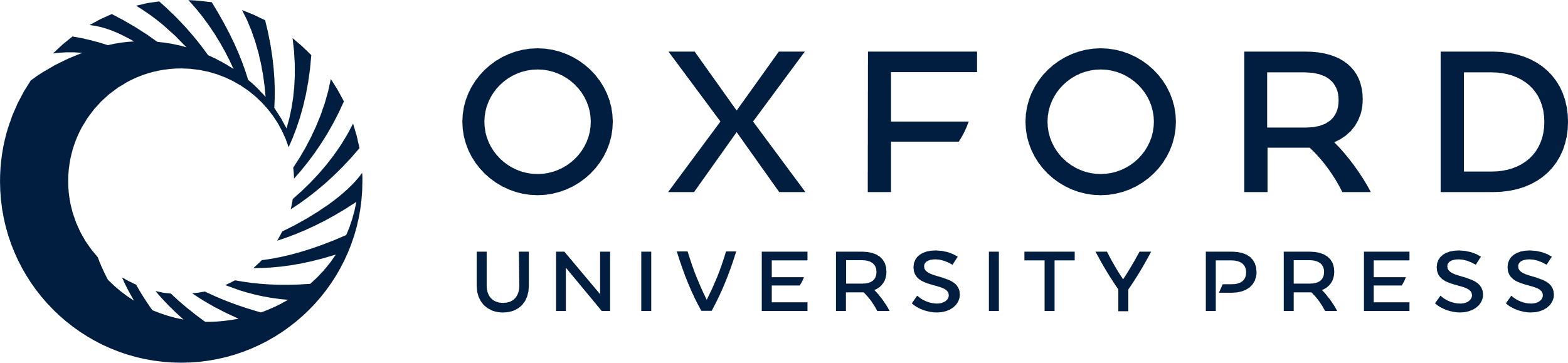 [Speaker Notes: Figure 1 Estimated annual numbers of HIV infections in the presence or absence of HIV prevention services. Adapted with permission from the following article published by Lippincott Williams & Wilkins: Holtgrave DR. Estimating the effectiveness and efficiency of US HIV prevention efforts using scenario and cost-effectiveness analysis. AIDS 2002; 16(17):2347–9.


Unless provided in the caption above, the following copyright applies to the content of this slide: © 2007 by the Infectious Diseases Society of America]
Table 1 Modeling the effectiveness and efficiency of overall national response to HIV infection in the United States, ...
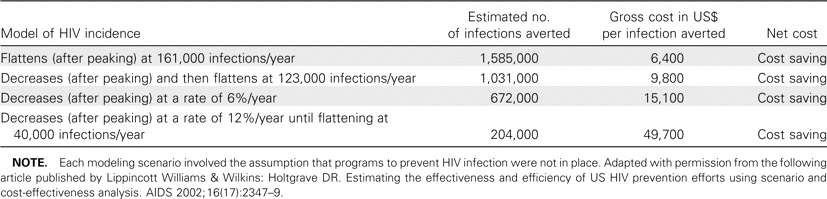 Clin Infect Dis, Volume 45, Issue Supplement_4, December 2007, Pages S293–S299, https://doi.org/10.1086/522553
The content of this slide may be subject to copyright: please see the slide notes for details.
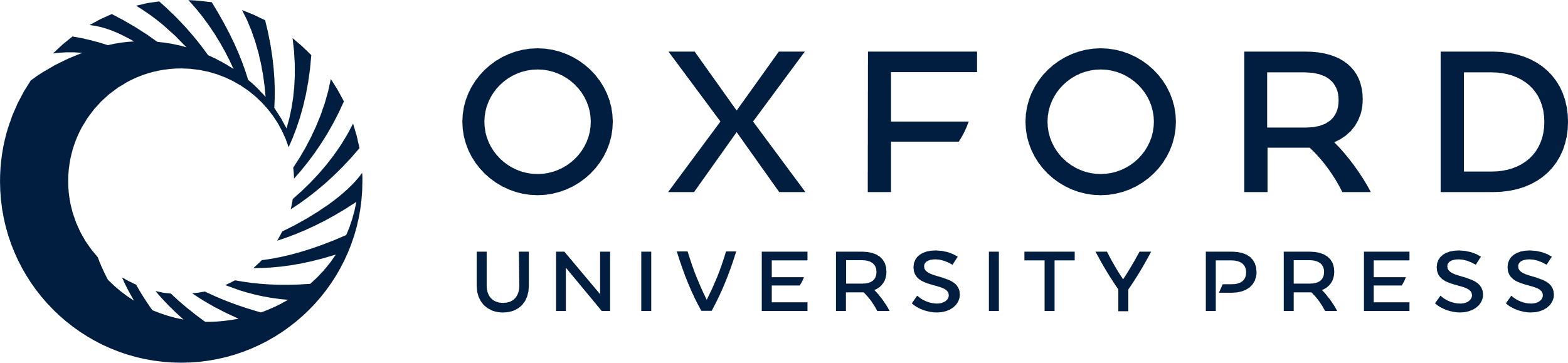 [Speaker Notes: Table 1 Modeling the effectiveness and efficiency of overall national response to HIV infection in the United States, 1985–2000.


Unless provided in the caption above, the following copyright applies to the content of this slide: © 2007 by the Infectious Diseases Society of America]
Figure 2 Estimated percentages of US persons living with HIV/AIDS who transmitted HIV to ⩾1 person. Data are from ...
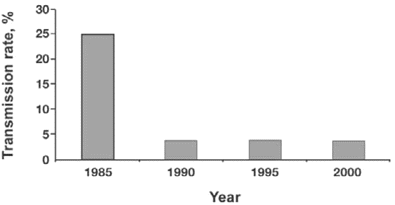 Clin Infect Dis, Volume 45, Issue Supplement_4, December 2007, Pages S293–S299, https://doi.org/10.1086/522553
The content of this slide may be subject to copyright: please see the slide notes for details.
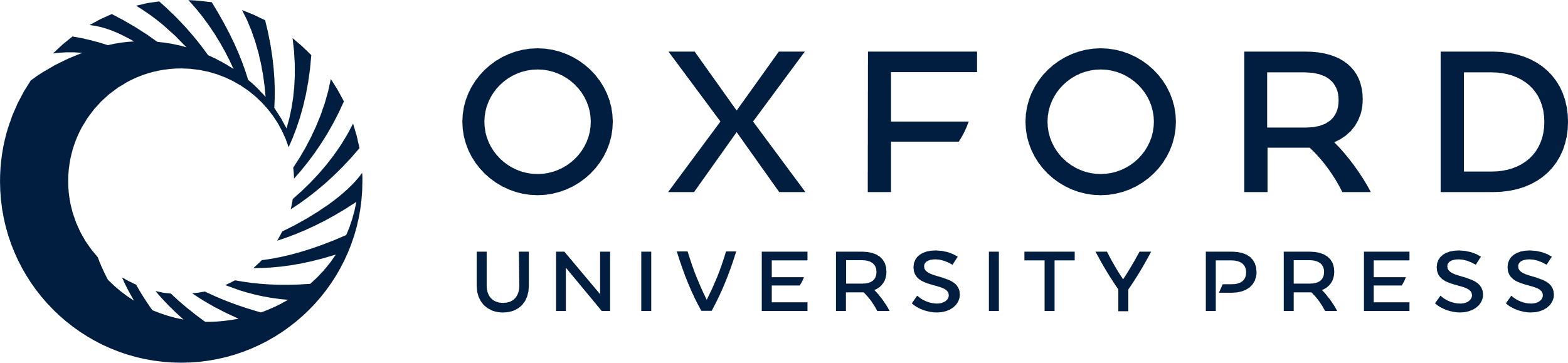 [Speaker Notes: Figure 2 Estimated percentages of US persons living with HIV/AIDS who transmitted HIV to ⩾1 person. Data are from [2].


Unless provided in the caption above, the following copyright applies to the content of this slide: © 2007 by the Infectious Diseases Society of America]
Figure 3 Epidemiologic characteristics of the HIV/AIDS epidemic. Boxed line, number of deaths due to AIDS; dashed ...
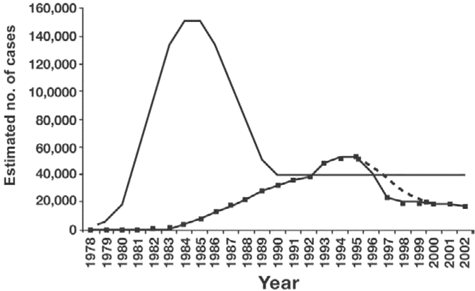 Clin Infect Dis, Volume 45, Issue Supplement_4, December 2007, Pages S293–S299, https://doi.org/10.1086/522553
The content of this slide may be subject to copyright: please see the slide notes for details.
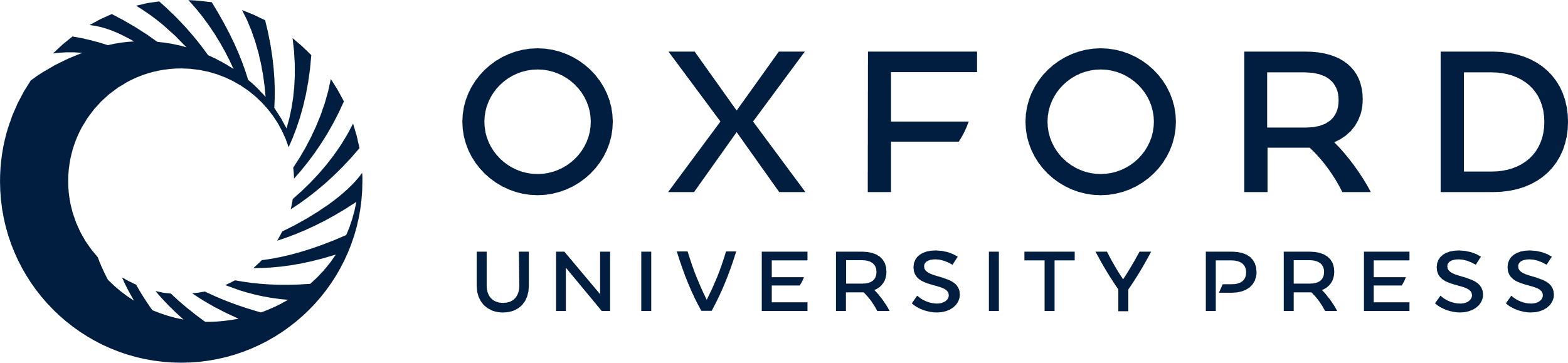 [Speaker Notes: Figure 3 Epidemiologic characteristics of the HIV/AIDS epidemic. Boxed line, number of deaths due to AIDS; dashed line, number of deaths due to AIDS had HAART not been developed; solid line, annual incidence of HIV infection. Adapted with permission from the following article published by Royal Society of Medicine Press, London: Holtgrave DR. Causes of the decline in AIDS deaths, United States, 1995–2002: prevention, treatment or both? Int J STD AIDS 2005; 16:777–81.


Unless provided in the caption above, the following copyright applies to the content of this slide: © 2007 by the Infectious Diseases Society of America]
Figure 4 US incidence of HIV infection and Centers for Disease Control and Prevention (CDC) budget for preventing HIV ...
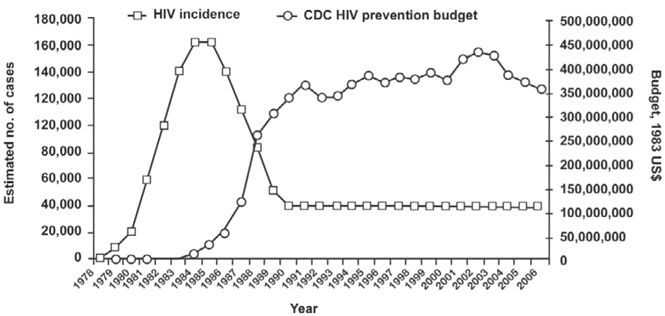 Clin Infect Dis, Volume 45, Issue Supplement_4, December 2007, Pages S293–S299, https://doi.org/10.1086/522553
The content of this slide may be subject to copyright: please see the slide notes for details.
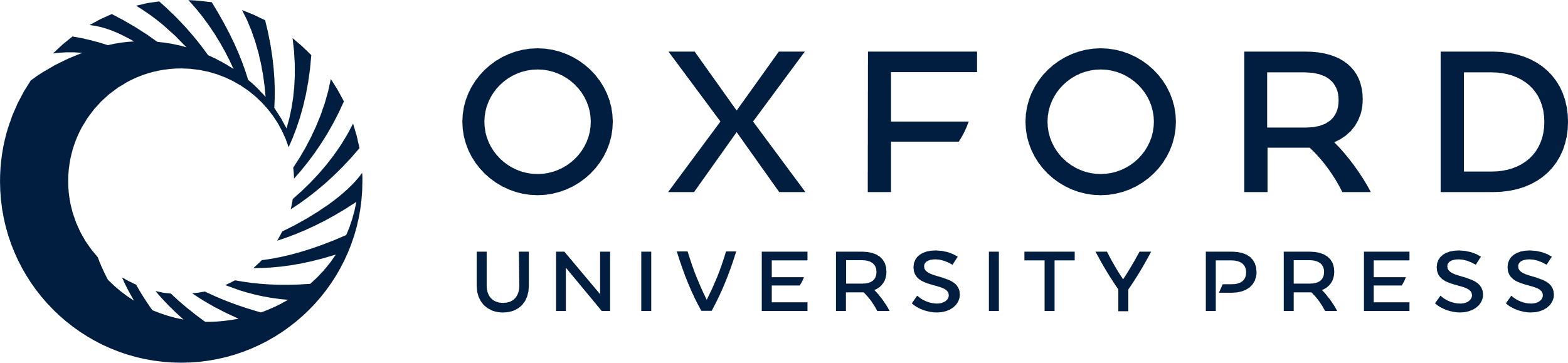 [Speaker Notes: Figure 4 US incidence of HIV infection and Centers for Disease Control and Prevention (CDC) budget for preventing HIV infection. Adapted with permission from the following article published by Elsevier: Holtgrave DR, Kates J. HIV incidence and CDC's HIV prevention budget: an exploratory correlational analysis. Am J Prev Med 2007; 32:63–7.


Unless provided in the caption above, the following copyright applies to the content of this slide: © 2007 by the Infectious Diseases Society of America]
Figure 5 Percentage changes in the US incidence of HIV infection and the Centers for Disease Control and Prevention ...
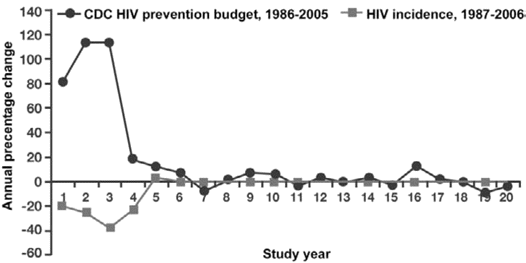 Clin Infect Dis, Volume 45, Issue Supplement_4, December 2007, Pages S293–S299, https://doi.org/10.1086/522553
The content of this slide may be subject to copyright: please see the slide notes for details.
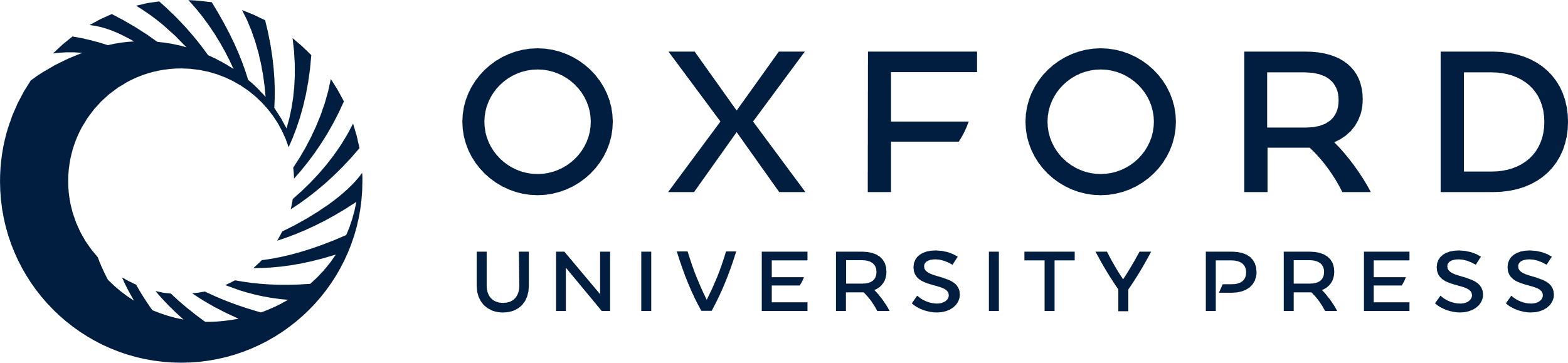 [Speaker Notes: Figure 5 Percentage changes in the US incidence of HIV infection and the Centers for Disease Control and Prevention (CDC) budget for preventing HIV infection (adjusted to 1983 US dollars), with a 1-year lag. Adapted with permission from the following article published by Elsevier: Holtgrave DR, Kates J. HIV incidence and CDC's HIV prevention budget: an exploratory correlational analysis. Am J Prev Med 2007; 32:63–7.


Unless provided in the caption above, the following copyright applies to the content of this slide: © 2007 by the Infectious Diseases Society of America]
Table 4 Social determinants of sexually transmitted diseases and AIDS in the United States, 1999.
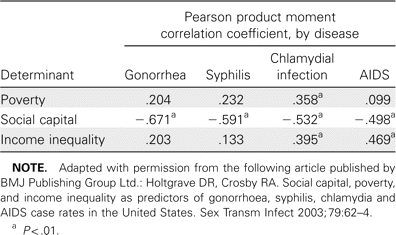 Clin Infect Dis, Volume 45, Issue Supplement_4, December 2007, Pages S293–S299, https://doi.org/10.1086/522553
The content of this slide may be subject to copyright: please see the slide notes for details.
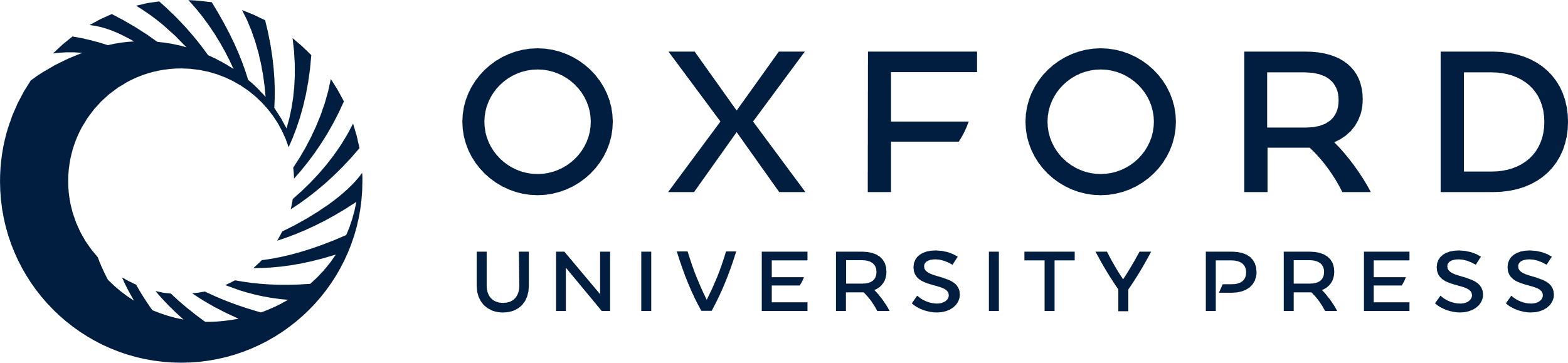 [Speaker Notes: Table 4 Social determinants of sexually transmitted diseases and AIDS in the United States, 1999.


Unless provided in the caption above, the following copyright applies to the content of this slide: © 2007 by the Infectious Diseases Society of America]
Table 3 Cost-saving behavioral interventions to prevent HIV infection.
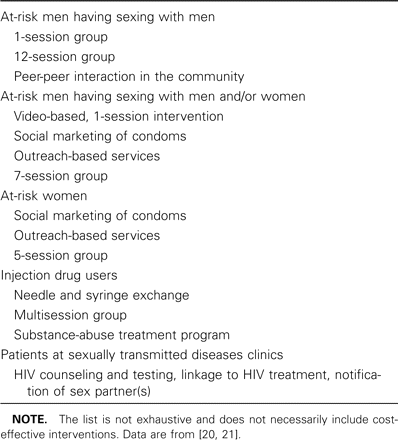 Clin Infect Dis, Volume 45, Issue Supplement_4, December 2007, Pages S293–S299, https://doi.org/10.1086/522553
The content of this slide may be subject to copyright: please see the slide notes for details.
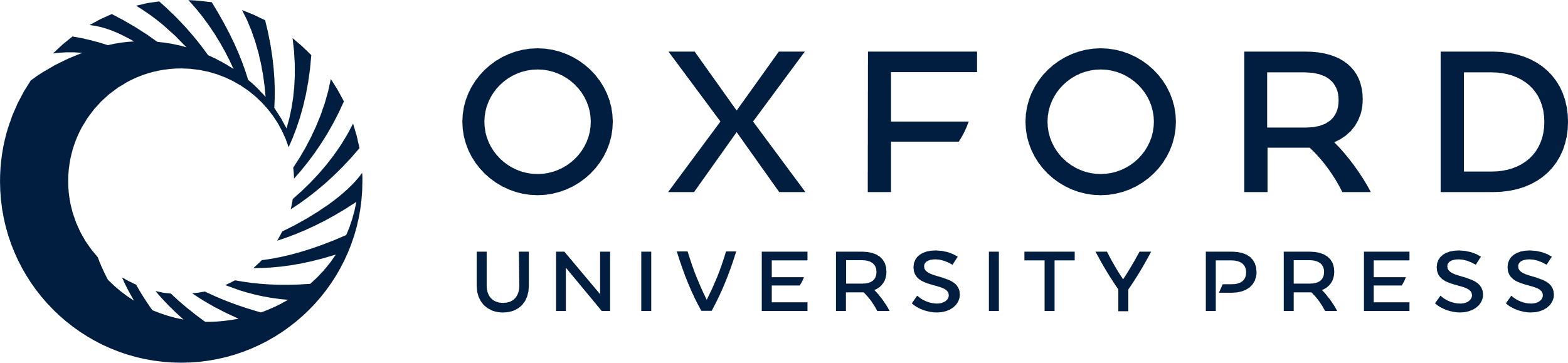 [Speaker Notes: Table 3 Cost-saving behavioral interventions to prevent HIV infection.


Unless provided in the caption above, the following copyright applies to the content of this slide: © 2007 by the Infectious Diseases Society of America]
Table 2 HIV prevention recommendations from the Serostatus Approach to Fighting the Epidemic program, by population.
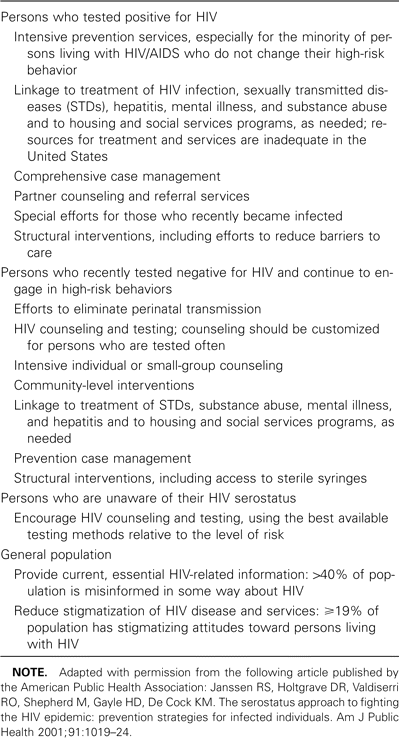 Clin Infect Dis, Volume 45, Issue Supplement_4, December 2007, Pages S293–S299, https://doi.org/10.1086/522553
The content of this slide may be subject to copyright: please see the slide notes for details.
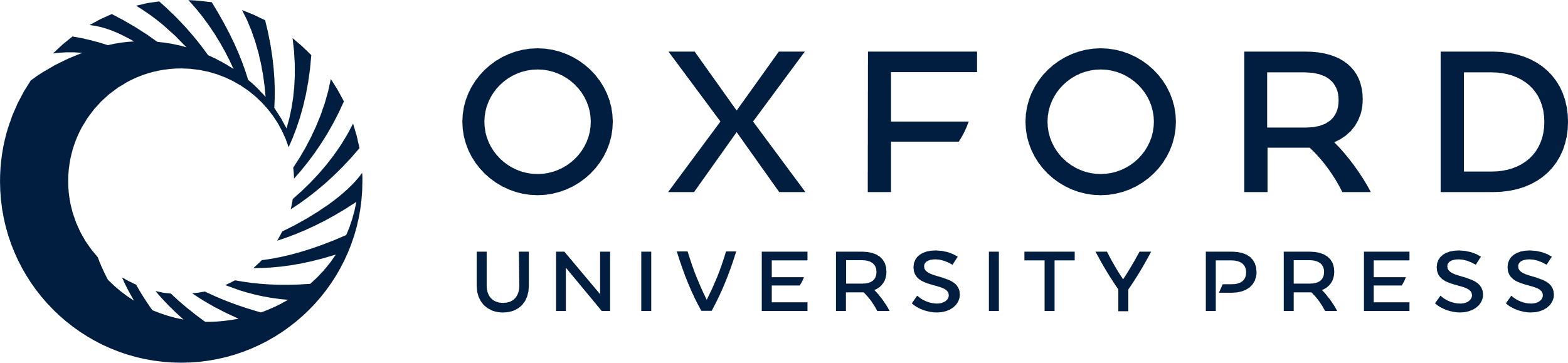 [Speaker Notes: Table 2 HIV prevention recommendations from the Serostatus Approach to Fighting the Epidemic program, by population.


Unless provided in the caption above, the following copyright applies to the content of this slide: © 2007 by the Infectious Diseases Society of America]